Project
Create a DASH-compliant (Dynamic Adaptive Streaming over HTTP) live streaming system
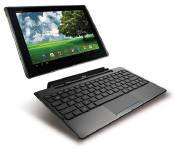 Goals (1)
Capture a video on an ASUS Transformer/ Samsung Galaxy Note Pro tablet computer and store it as an MP4 file.
Split the MP4 file into streamlets, i.e., 10 second long video files.
Upload the streamlets to a web server.
Transcode the streamlets into 3 different streamlets (e.g., low, medium, high quality).
Create a playlist on the web server.
NUS.SOC.CS5248-2015
Roger Zimmermann
Goals (2)
ASUS Transformer/Samsung Galaxy Note Pro runs the Android 4.2 Jelly Bean or 4.4 KitKat OS.
Programming on Android is done in Java with the Android Studio IDE.
On the web server, create scripts in the Python or PHP language.
Implement a simple Android DASH media player.
NUS.SOC.CS5248-2015
Roger Zimmermann
Project Homepage
Descriptions and web links
Some utilities and some library source codes
Documentation (RFCs, etc.)
IVLE Forums

TA: Aditya Kulkarni (email.aditya.kulkarni@gmail.com)
NUS.SOC.CS5248-2015
Roger Zimmermann
Logistics (1)
An account will be created for each group on our server: pilatus.d1.comp.nus.edu.sg
Your username and password will be emailed to you. Change the password!
Use ssh or PuTTy or something similar to log in. The machine runs Linux (CentOS 6.7, www.centos.org).
You will need to know some minimal Linux commands: ls, mv, cd, chmod, …
NUS.SOC.CS5248-2015
Roger Zimmermann
Logistics (2)
For your HTML and Python/PHP web server code you need to create a subdirectory called public_html.
chmod 711 on your public_html directory
chmod 644 on all web files (e.g., *.html, *.php)
The public link will be:http://pilatus.d1.comp.nus.edu.sg/~yourname
NUS.SOC.CS5248-2015
Roger Zimmermann
Logistics (3)
Every team will be given a MySQL account. The database name, username and password will be emailed to you.
Below the public_html you need another directory to store your video files. This directory needs to be given special file permissions. E.g.:
chcon -R -t httpd_sys_rw_content_t  public_html/video_repo
NUS.SOC.CS5248-2015
Roger Zimmermann
Logistics (4)
Tools are accessible in /usr/local/bin:MB4Box, ffmpeg, mp4info, …

Use the IVLE Forum for discussions and questions.
NUS.SOC.CS5248-2015
Roger Zimmermann
Advice and Actions (1)
Form a team (3 persons).
Note: You will need to read and learn a lot. Your program code will be quite small. 
HTTP POST command structure
MP4Parser usage to create streamlets
FFmpeg transcoder usage
Playlist .m3u8 format in XML
Start early (i.e., this week)!
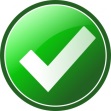 NUS.SOC.CS5248-2015
Roger Zimmermann
Actions (2): Get your Tablet
Check out your loan ASUS Transformer for the project from Mr. Chow from SoC Technical Services (on the 4th floor of AS6).
There is one tablet per team (3 students).
Please loan your tablet on 3/9 or 4/9, 2:00-5:00 pm, AS6-04-27.Email: chowcm@comp.nus.edu.sg.
Tell Mr. Chow the 3 team member names.
NUS.SOC.CS5248-2015
Roger Zimmermann
Introduction to DASH
Dynamic Adaptive Streaming over HTTP
DASH (1)
RTP/RTSP/RTCP streaming faces several challenges
Special-purpose server for media (complex)
Protocols use TCP and UDP transmissions (firewalls)
Difficult to cache data (no “web caching”)

Advantage
Short end-to-end latency
NUS.SOC.CS5248-2015
Roger Zimmermann
DASH (2)
Main idea of DASH
Use HTTP protocol to “stream” media
Divide media into small chunks, i.e., streamlets

Advantages
Server is simple, i.e., regular web server
No firewall problems (use port 80 for HTTP)
Standard (image) web caching works
NUS.SOC.CS5248-2015
Roger Zimmermann
DASH (3)
Original DASH implementation by Move Networks
Introduced concept of streamlets
Additional idea: make playback adaptive
Encode media intomultiple differentstreamlet files, e.g.,a low, medium, andhigh quality version(different bandwidth)
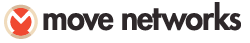 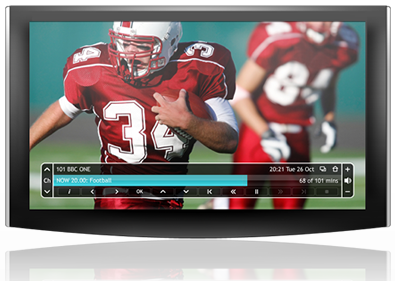 NUS.SOC.CS5248-2015
Roger Zimmermann
DASH (4)
MPD: Media Presentation Description
ISO/IEC Standard:
“Information technology — MPEG systems technologies — Part 6: Dynamic adaptive streaming over HTTP (DASH)”
JTC 1/SC 29; FCD 23001-6
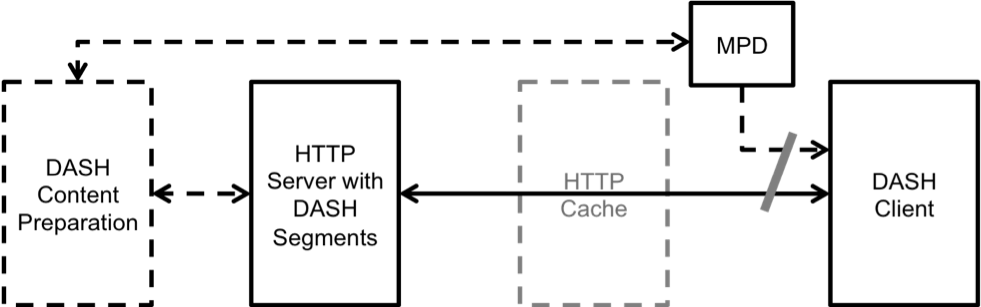 NUS.SOC.CS5248-2015
Roger Zimmermann
DASH (5)
Web server provides a playlist
The playlist is a file in a specific format that lists all the available qualities and all the streamlets for each quality
Playlist file extension is .m3u8
Content preparation:
Original media file needs to be split into streamlets
Streamlets need to be transcoded into different qualities
NUS.SOC.CS5248-2015
Roger Zimmermann
DASH (6)
HTTP protocol is stateless!
Server remembers “nothing” about session

Scheduling logic, etc., is in media player!
NUS.SOC.CS5248-2015
Roger Zimmermann
DASH (7)
DASH media player
Loads .m3u8 file and then starts to download streamlets
All the scheduling logic is in the player
Render current streamlet while downloading the next streamlet before playback is done
Measure bandwidth and switch between different qualities (i.e., adapt)
Switch servers  can be done easily
NUS.SOC.CS5248-2015
Roger Zimmermann
DASH (8)
Many media players now understand DASH streaming format
Many companies use HTTP streaming:
Apple, Microsoft, Adobe, Netflix, …
CDNs like this approach
No need to run QuickTime, Windows Media, RealNetworks, and Flash streaming servers
Just use web server for everything!
NUS.SOC.CS5248-2015
Roger Zimmermann
DASH (9)
TS versus ISOBMFF file formats
MPD validator:http://www-itec.uni-klu.ac.at/dash/?page_id=605
NUS.SOC.CS5248-2015
Roger Zimmermann